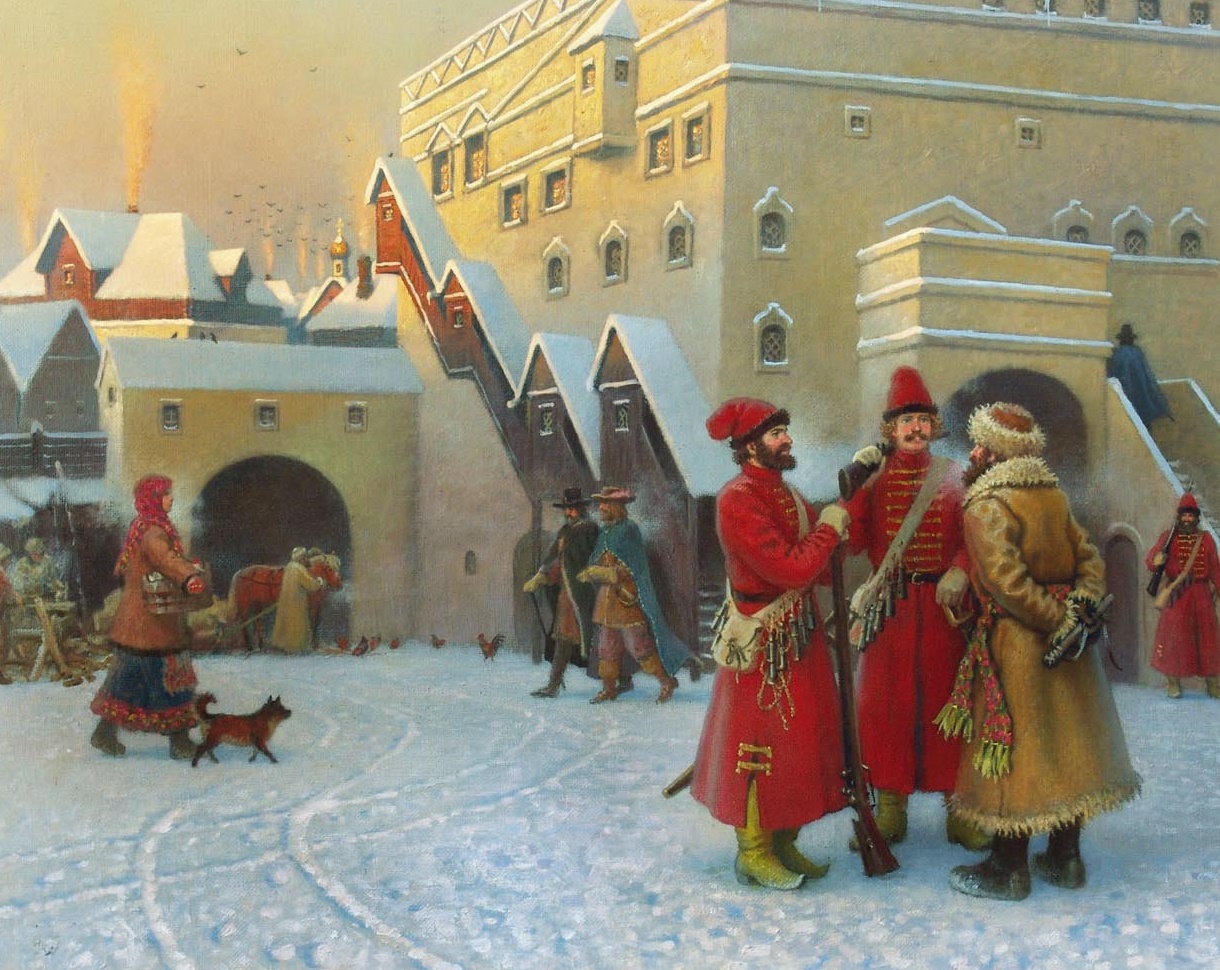 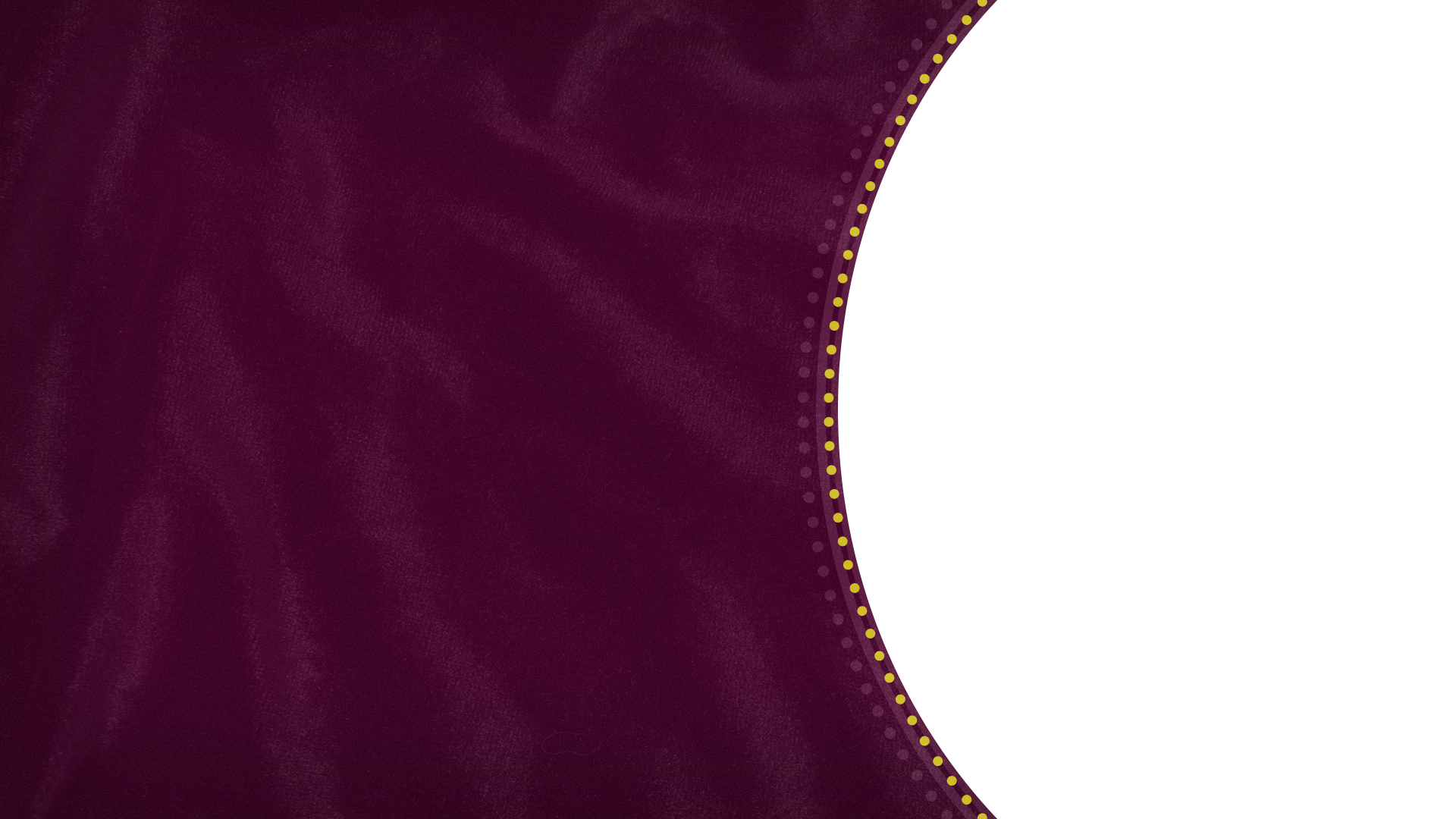 Введение
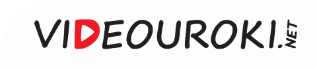 Вы приступаете 
к изучению нового периода истории России, который охватывает 
XVI–XVII века.
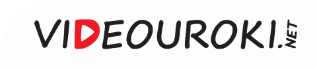 В. Суриков.
Покорение Сибири Ермаком.
1895
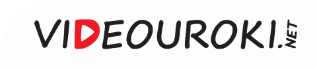 В. Васнецов.
Царь Иван Грозный.
1897
Российские правители встали на путь построения великой державы.
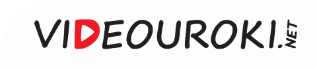 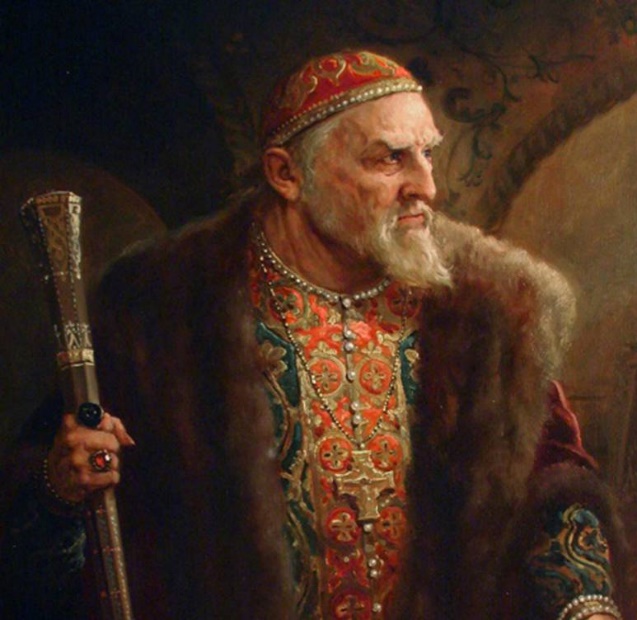 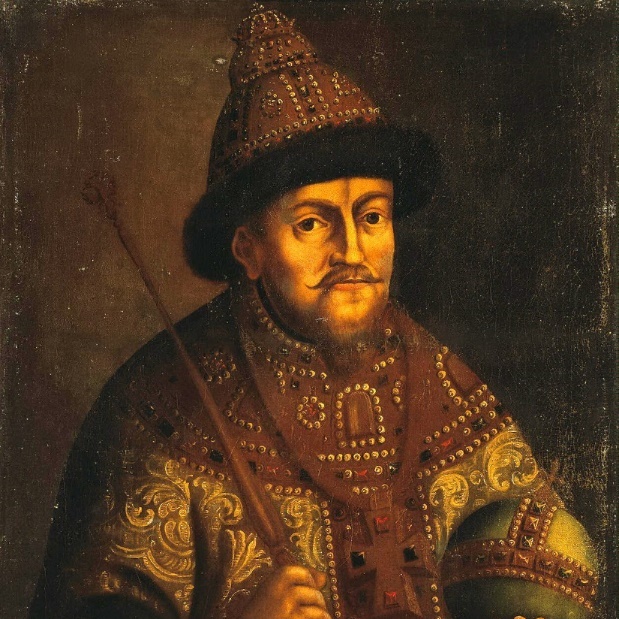 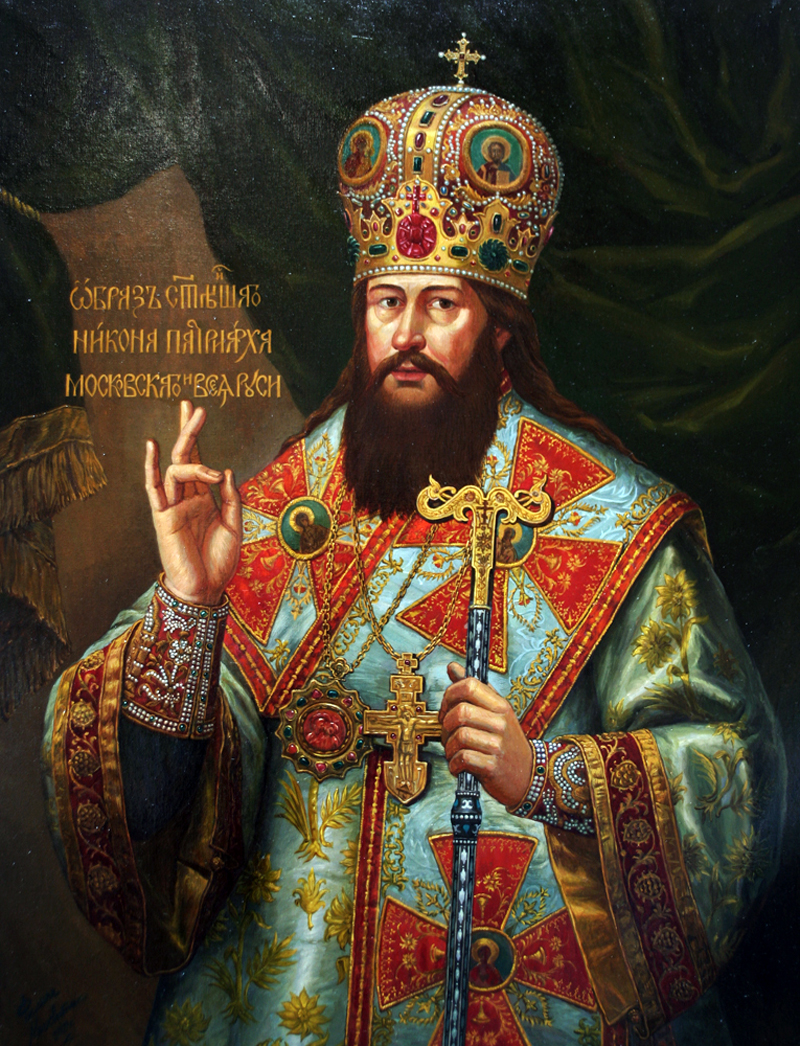 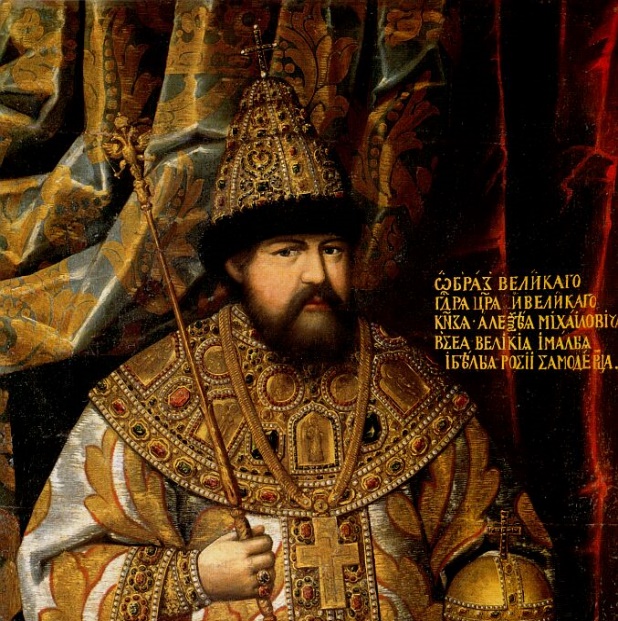 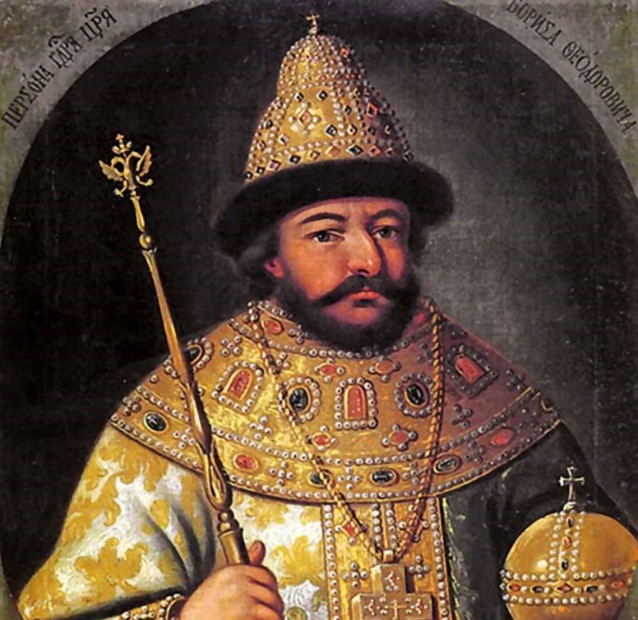 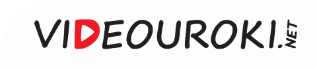 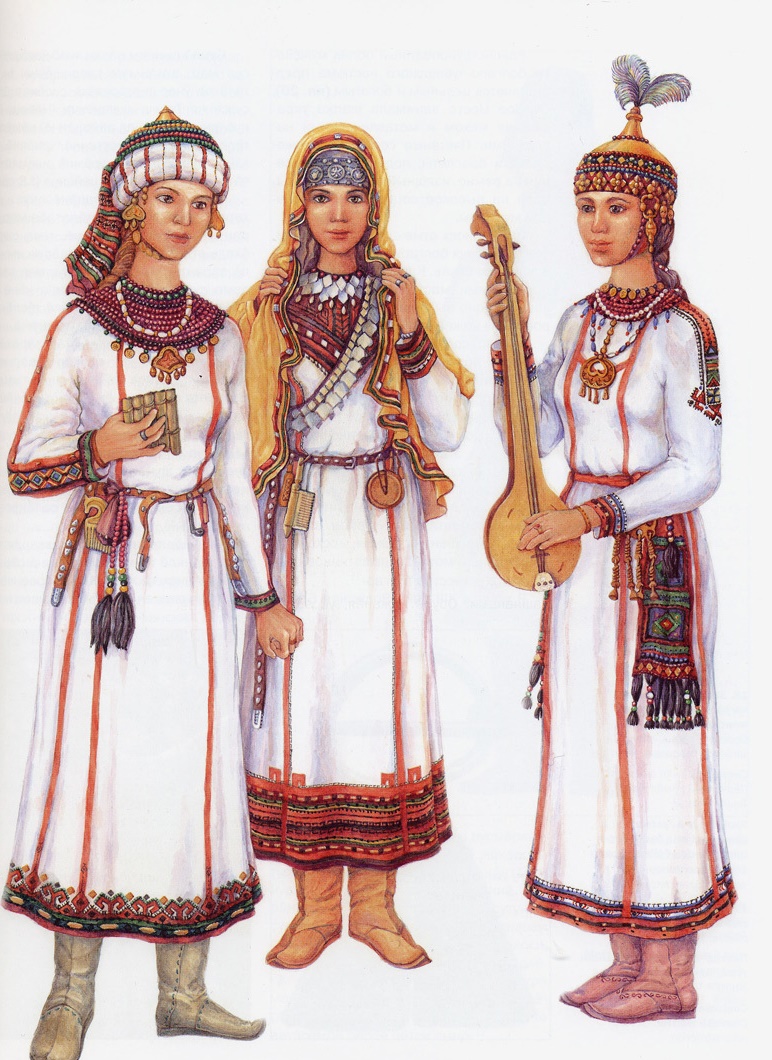 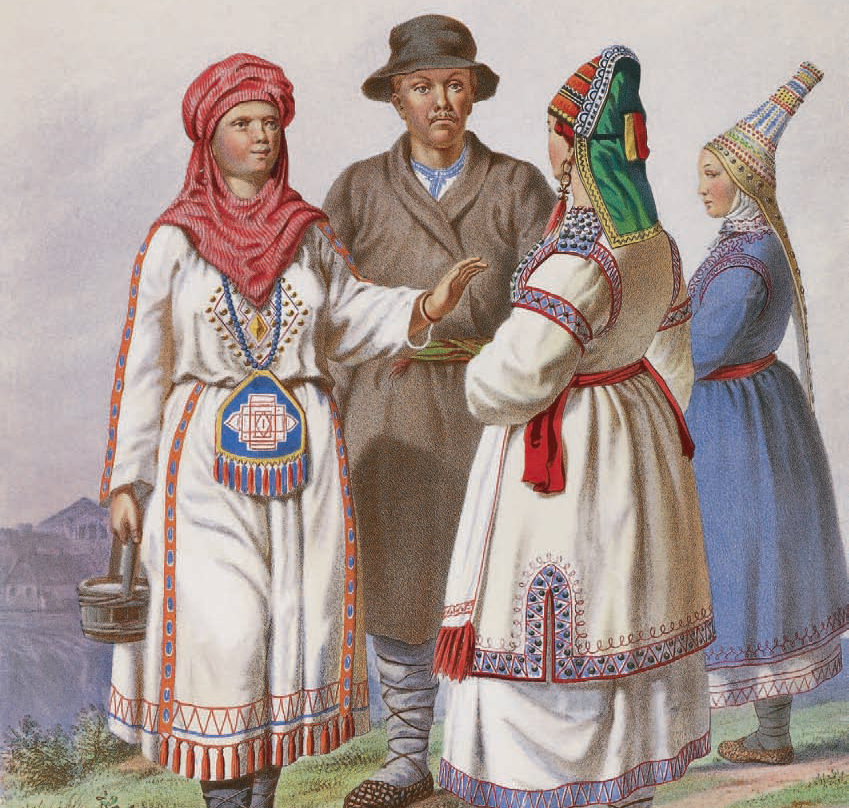 Национальный костюм чувашей (слева) и мордвы (справа)
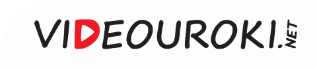 Куклы 
в национальном адыгейском костюме
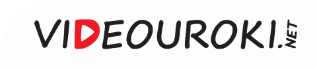 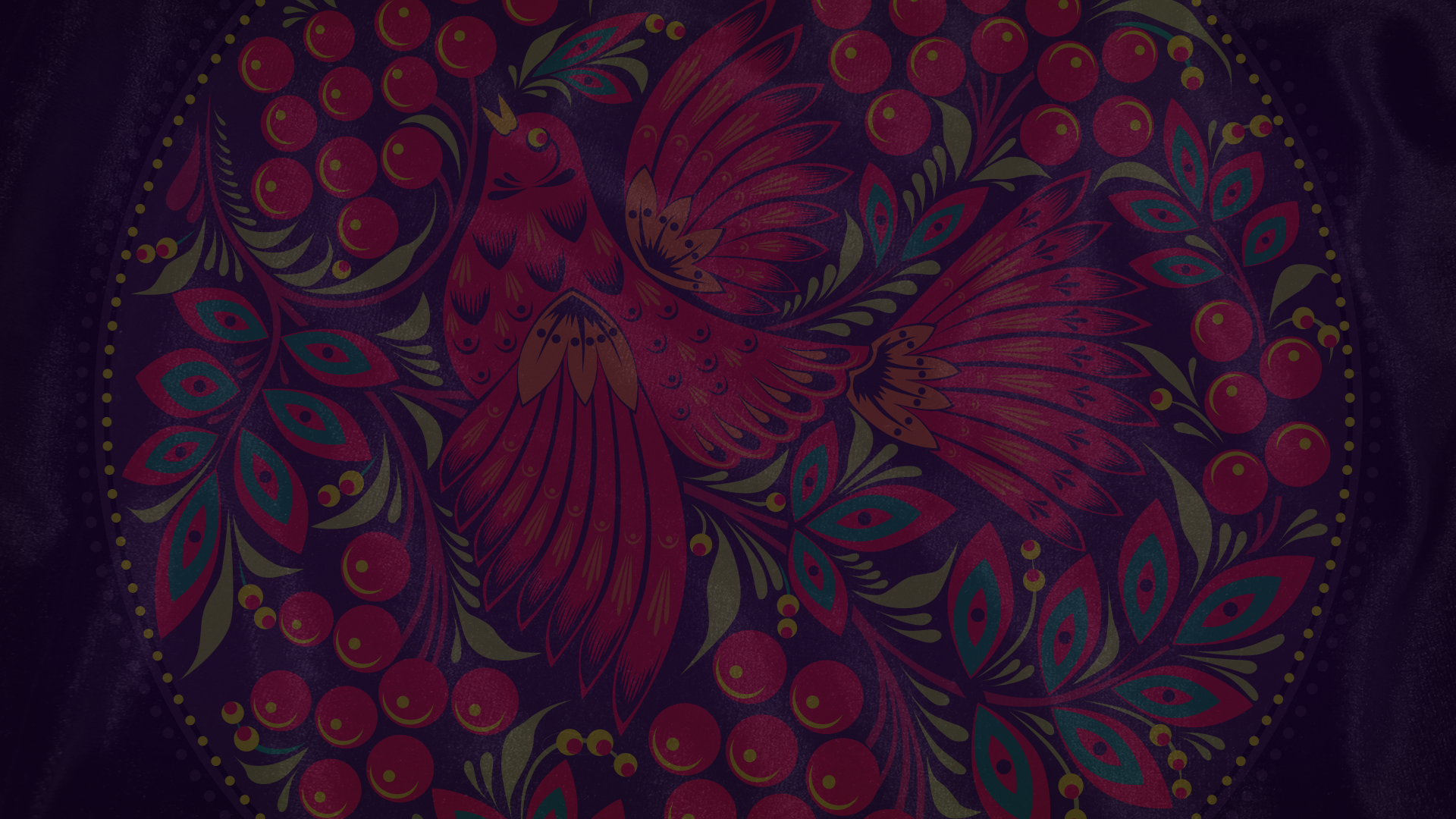 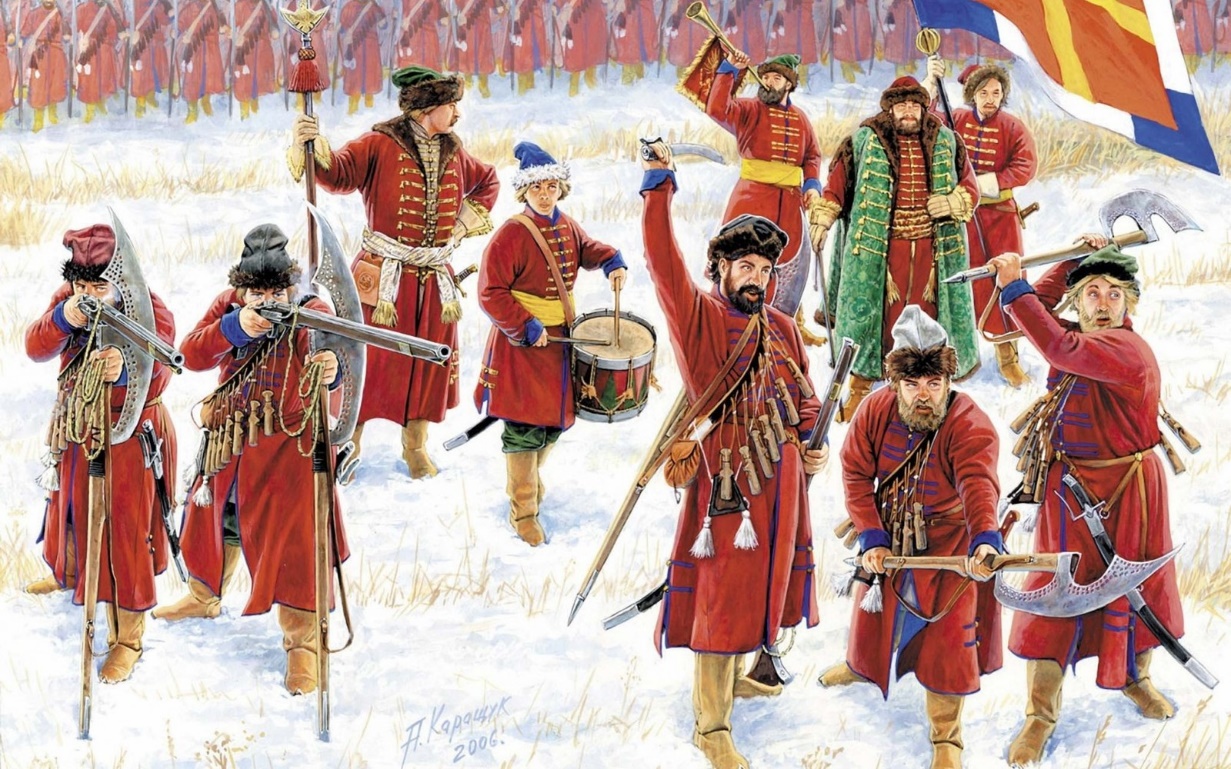 В XVI–XVII веках завершилось формирование единого Российского государства.
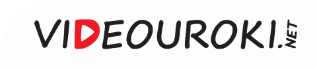 Современная территория России
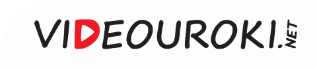 Французский король 
Франциск I
В Европе создавались единые национальные государства.
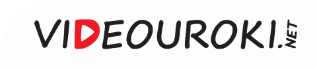 А. Васнецов.
Московский застенок.
1912
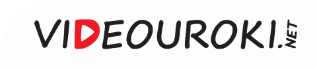 Н. Неврев.
Опричники.
1904
При Иване Грозном царская власть приобрела ярко выраженный деспотический характер.
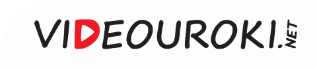 Россия в XVI веке
Неудача в Ливонской войне
Социально-экономический кризис
Начало закрепощения крестьянства
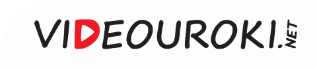 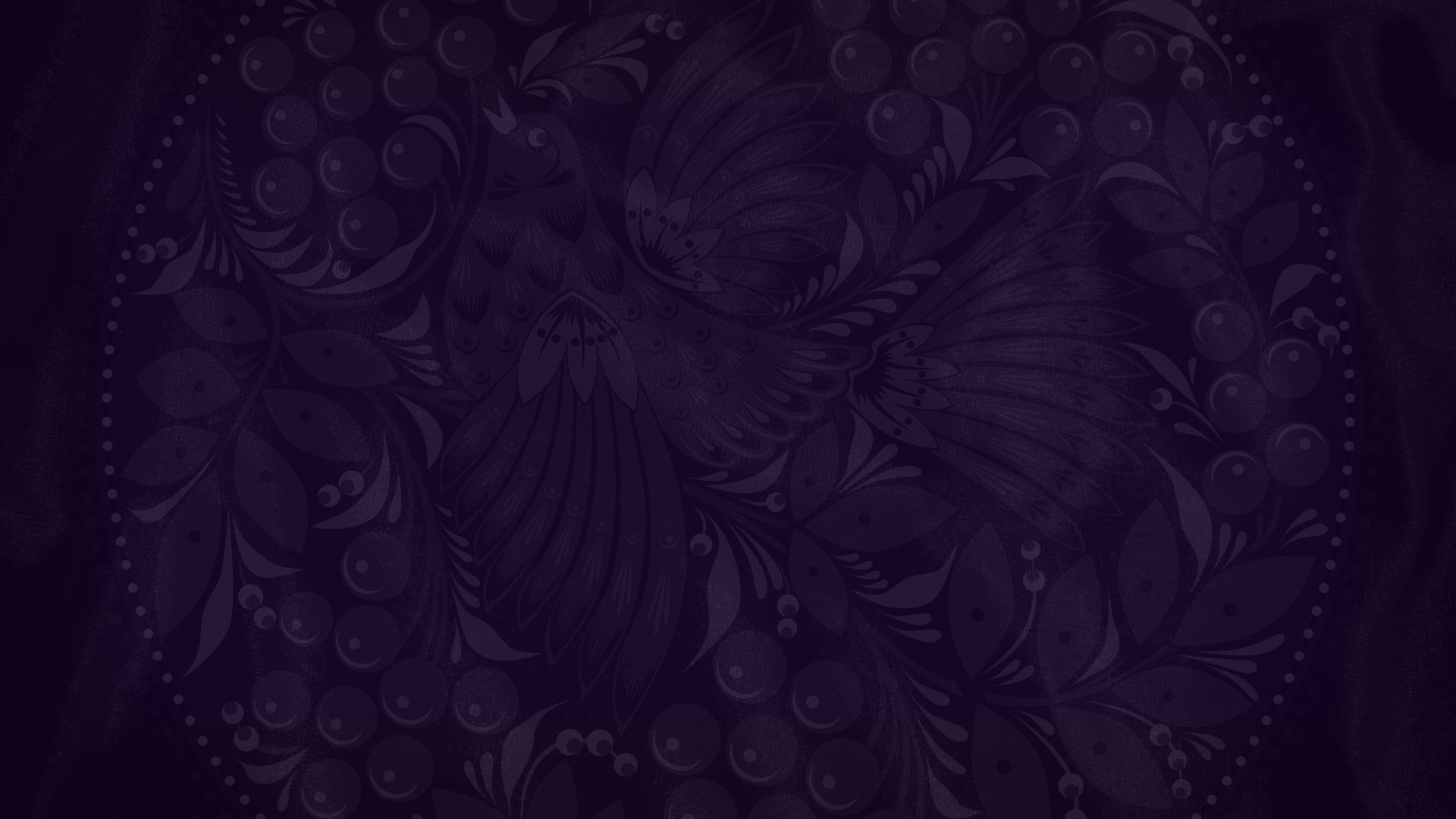 Причины Смуты в России
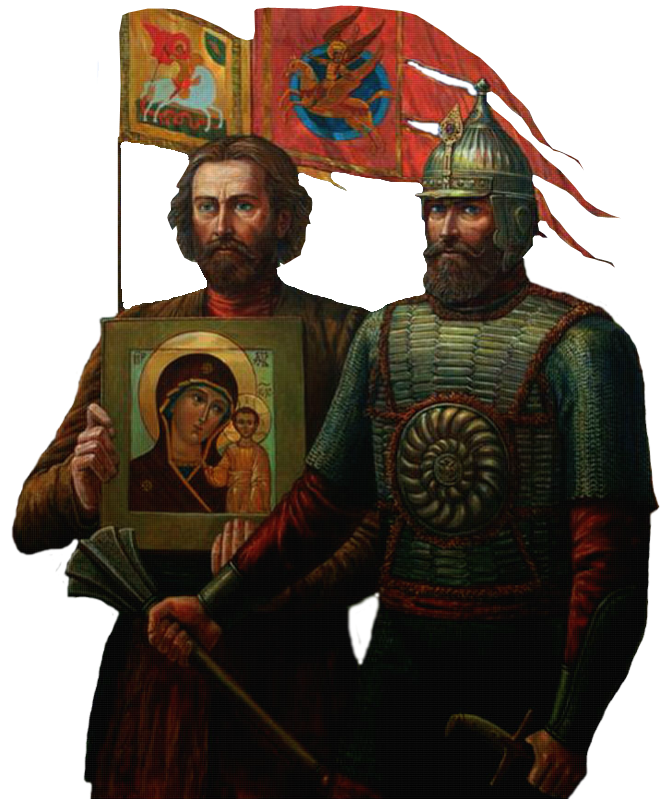 1
Социально-экономический кризис.
2
Борьба за власть между боярскими семьями.
3
Вмешательство соседних государств в дела России.
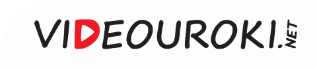 Э. Лисснер.
Изгнание польских интервентов 
из Московского Кремля 
в 1612 году.
1938
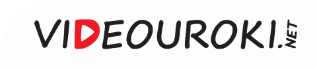 К. Маковский. Воззвание Минина.
1896
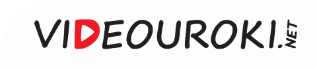 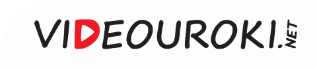 Россия в XVII веке
Последствия Смутного времени
Большие человеческие потери
Экономическая 
разруха
Потеря выхода 
к Балтийскому морю
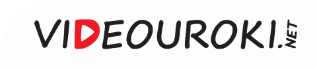 Россия в XVII веке
В России восстанавливали экономику и хозяйство
Значительно расширилась территория государства
Острым оставался вопрос получения выхода к Балтийскому морю
Через Балтийское море можно было вести торговлю с Западной Европой
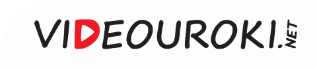 Э. Лисснер.
Медный бунт.
1938
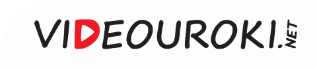 Э. Лисснер.
Соляной бунт.
1938
Народные восстания дали название целому периоду истории – «Бунташный век».
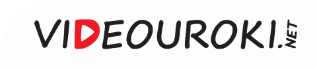 А. Кившенко.
Церковный cобор. 1654 год. Начало раскола.
1880
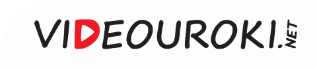 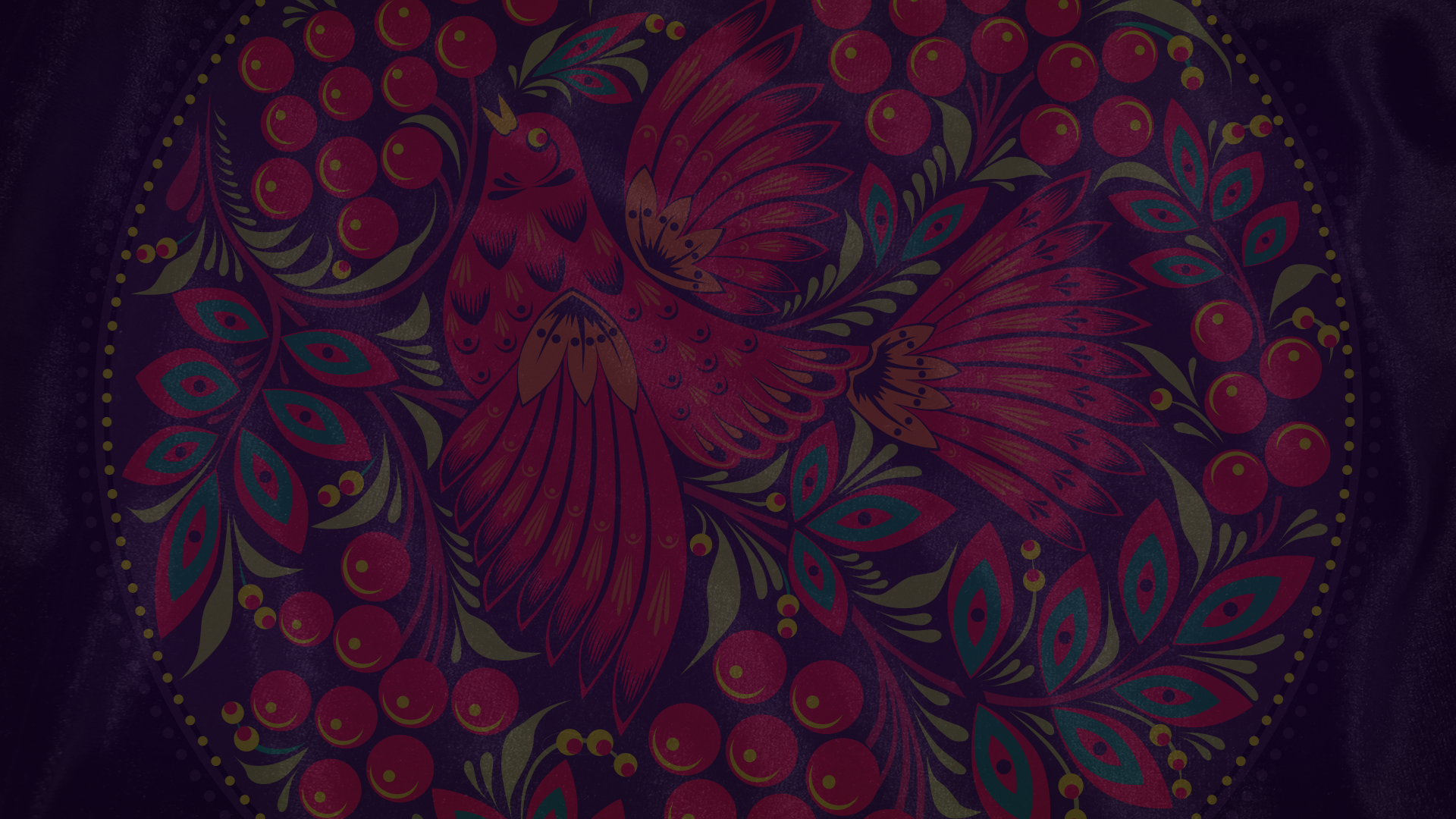 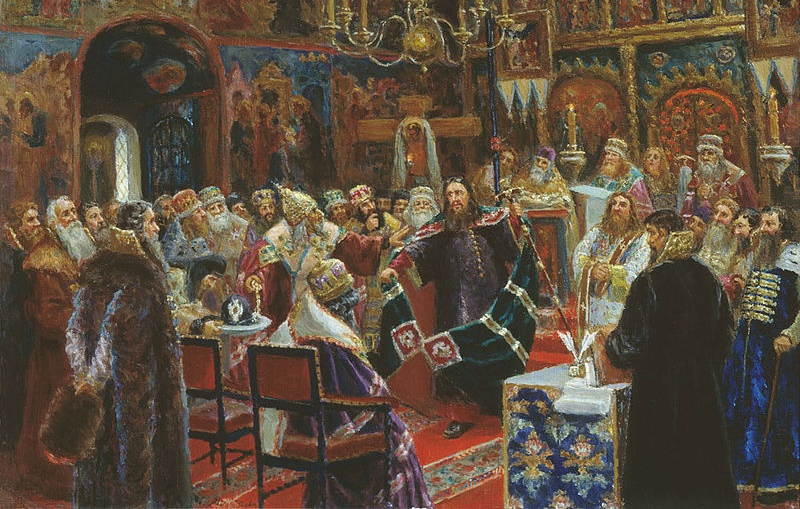 Раскол церкви произошёл после реформы патриарха Никона, которая вызвала несогласие части священников и мирян.
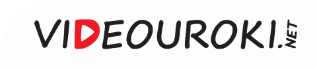 В конце XVII века стало заметным отставание России в военно-технической сфере.
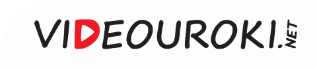 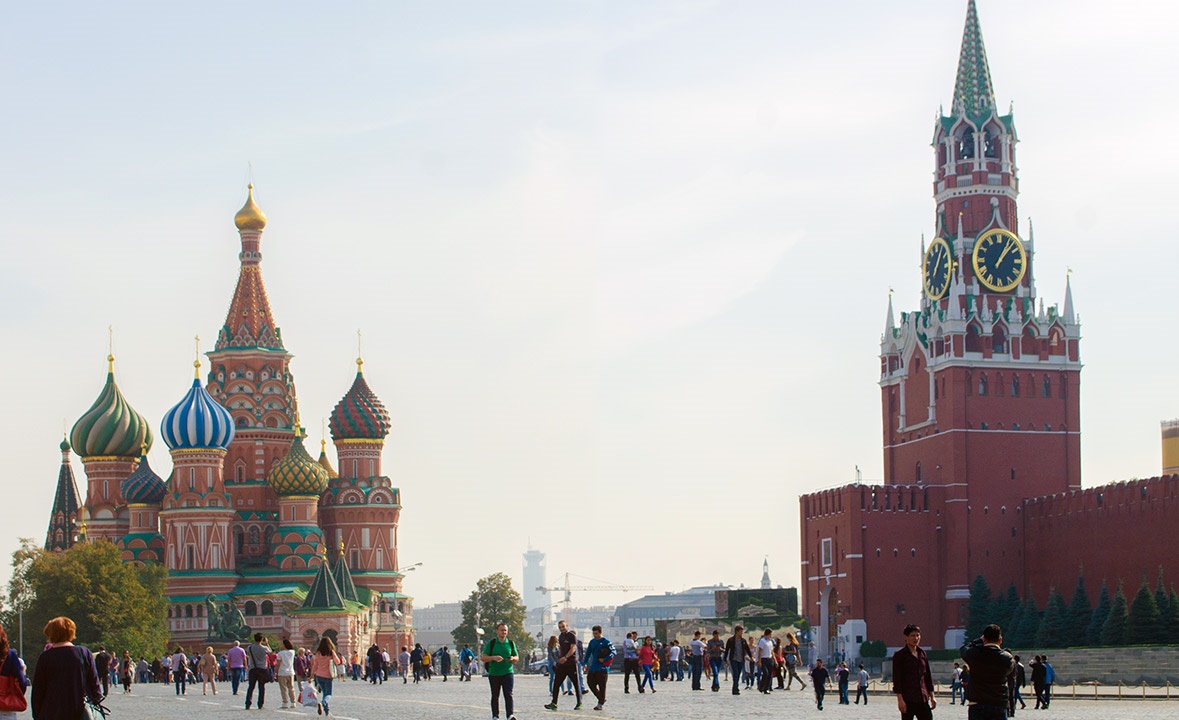 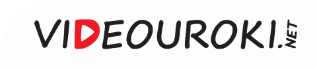